Prezentacja raportu końcowego projektu CPA
CPA – Cyfrowa Piaskownica Administracji
Wnioskodawca: Minister Cyfryzacji
Beneficjent: Kancelaria Prezesa Rady Ministrów
Partnerzy: brak
Źródło finansowania: Budżet państwa: Część 27 – Informatyzacja, II oś POPC działanie 2.2
CEL PROJEKTU
Głównym celem projektu było wdrożenie procesu prototypowania usług API administracji wspierającego administrację rządową w przeprowadzeniu konsultacji dotyczących zmian w portfolio usług API udostępnianych przez jej systemy, w sposób umożliwiający ocenę przydatności i popytu na nowe usługi API. Ma on być on podstawą do podjęcia decyzji o uruchomieniu projektów, których wynikiem jest wdrożenie zmian w usługach API przez jednostki administracji rządowej.
OKRES REALIZACJI PROJEKTU
KOSZT REALIZACJI PROJEKTU
ZAKRES PROJEKTU
Etapy projektu:
Wszystkie zadania w projekcie zostały zrealizowane zgodnie z planowanym zakresem.
ZAKRES PROJEKTU cd.
Rezultaty projektu:
PRODUKTY PROJEKTU – interoperacyjność
(widok kooperacji aplikacji)
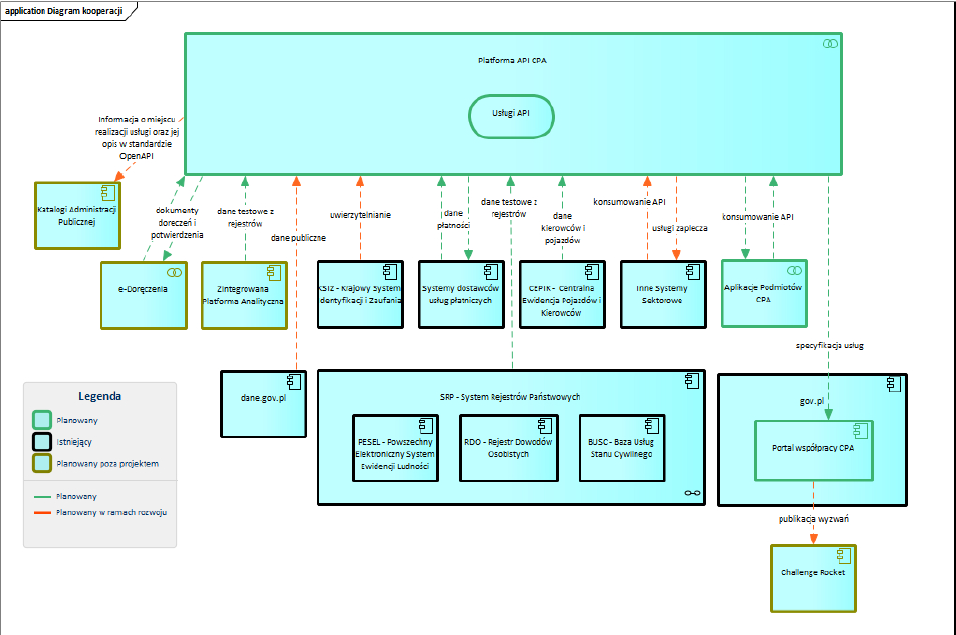 WSKAŹNIKI EFEKTYWNOŚCI PROJEKTU
KORZYŚCI Z PROJEKTU
REALIZACJA ZALECEŃ KRMC
BEZPIECZEŃSTWO SYSTEMU I DANYCH
TRWAŁOŚĆ PROJEKTU
Okres trwałości: 5 lat

Źródło finansowania utrzymania produktów projektu: budżet państwa

Najważniejsze ryzyka:
Dziękuję za uwagę